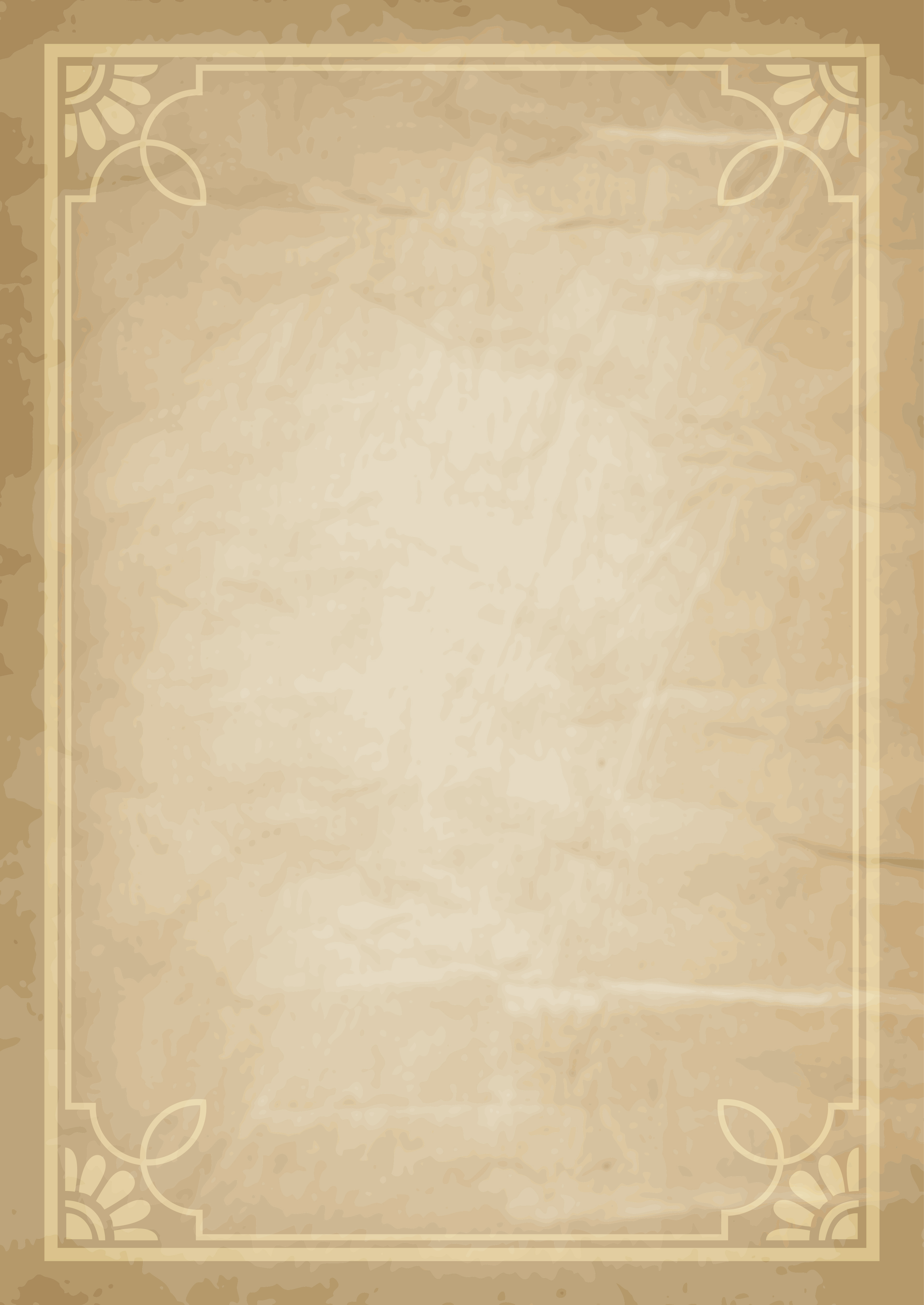 EL IMPERIO COLONIAL
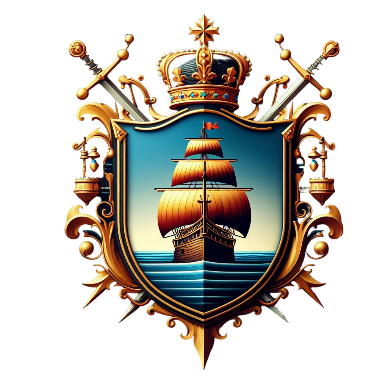 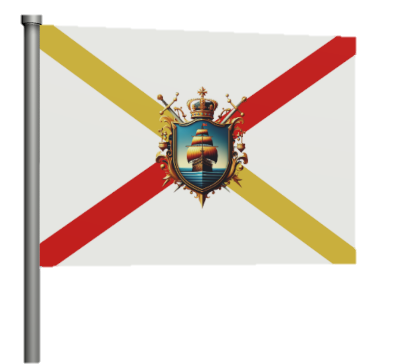 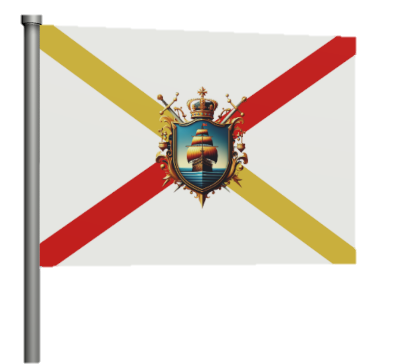 Otorga a
Lady Luna
El título de Duquesa
En reconocimiento por su aportación
a la corona imperial en la empresa CAZATESOROS
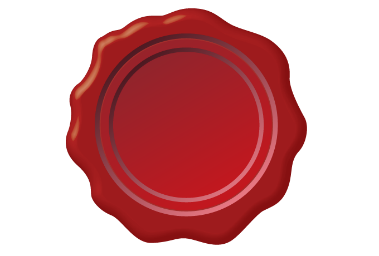 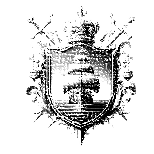 La Reina
22 de junio de 2050
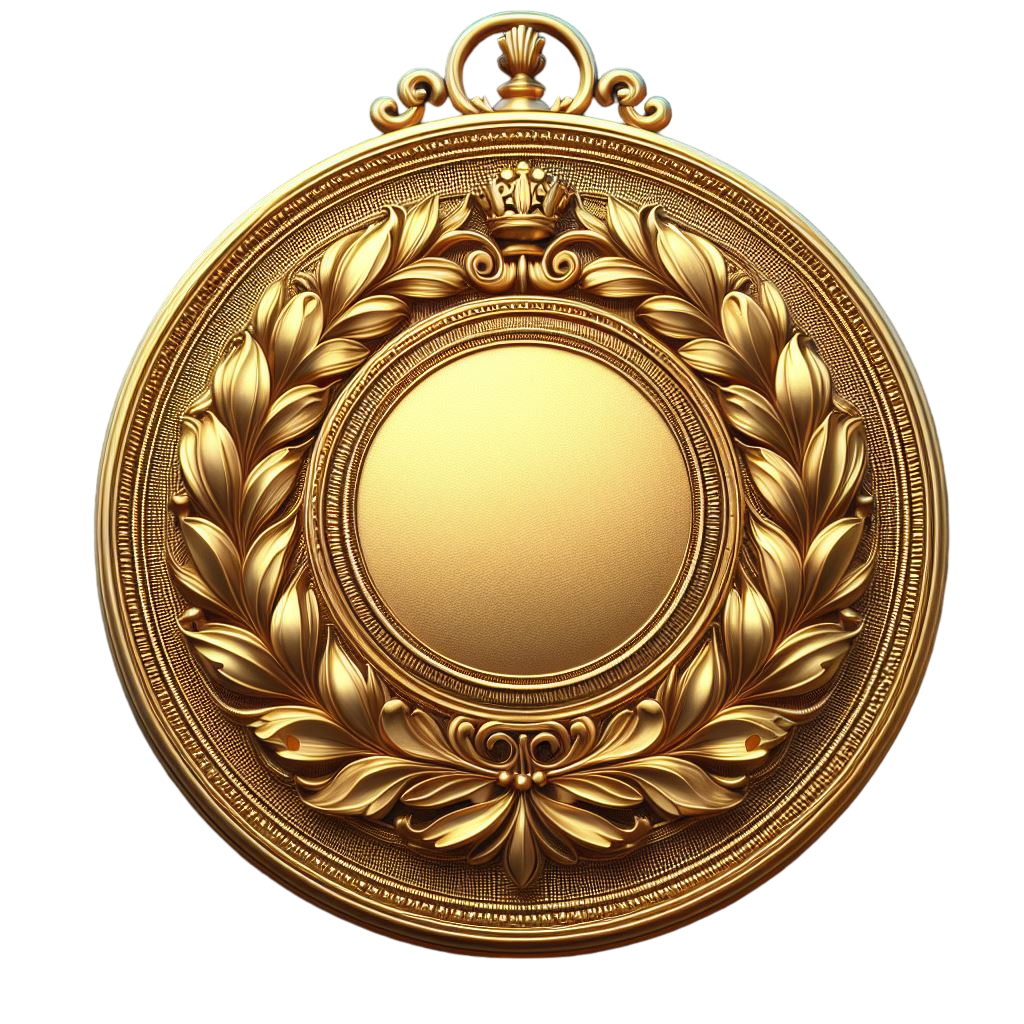 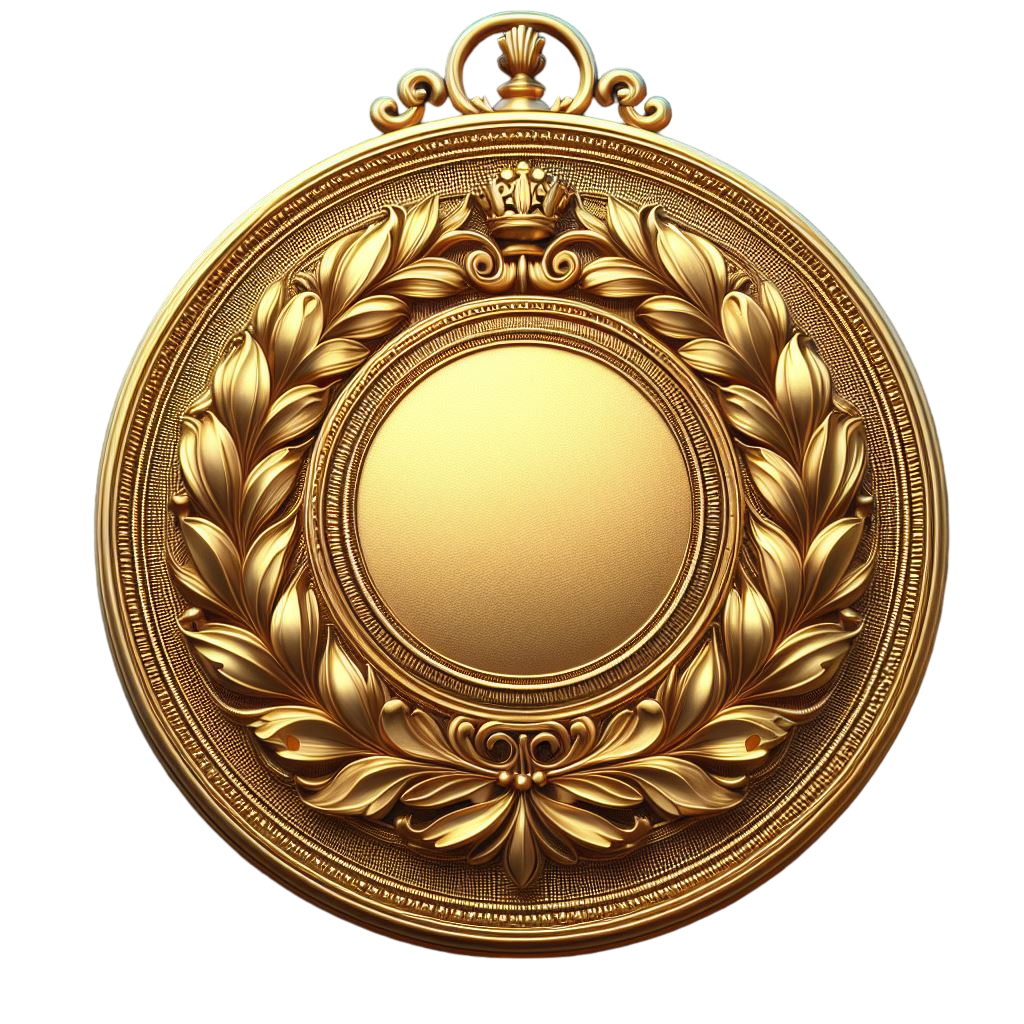 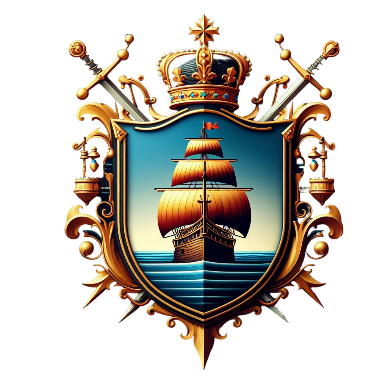 Junio-2050
Cazatesoros
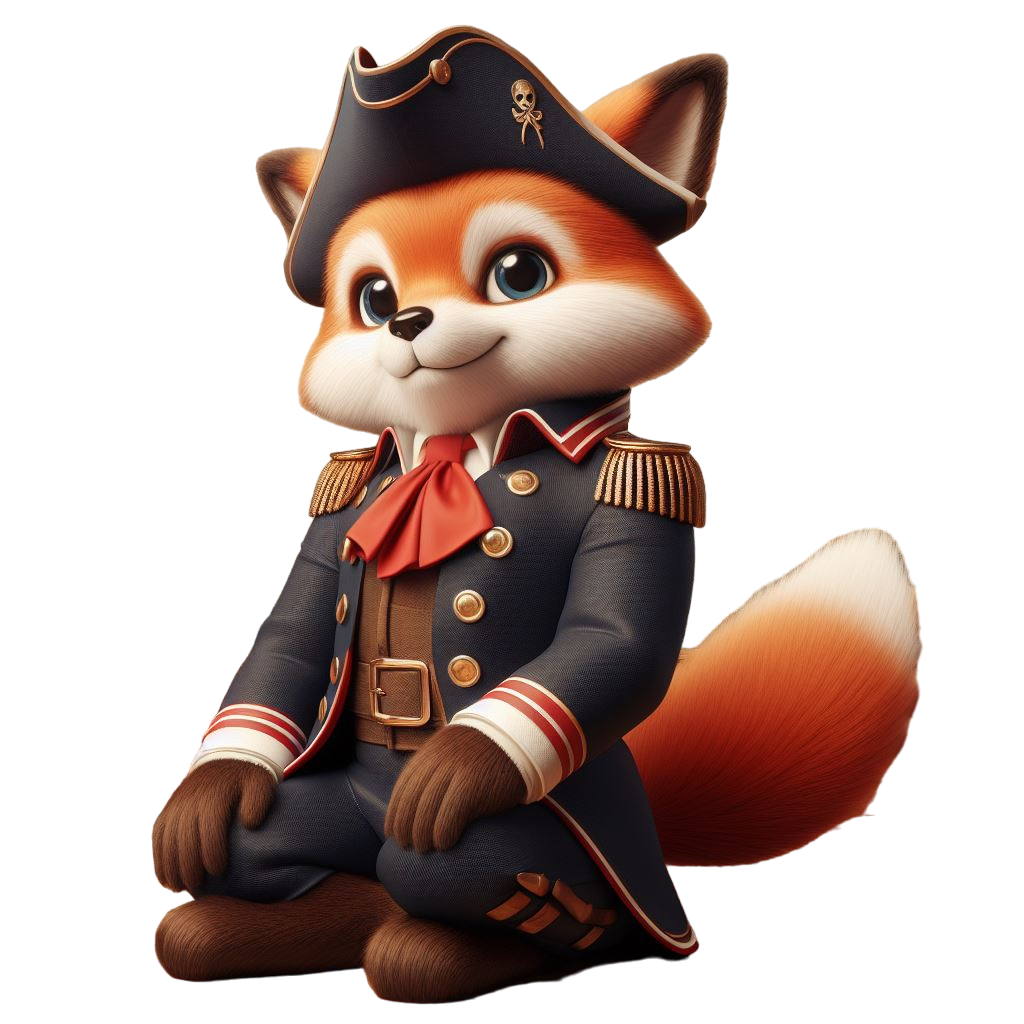 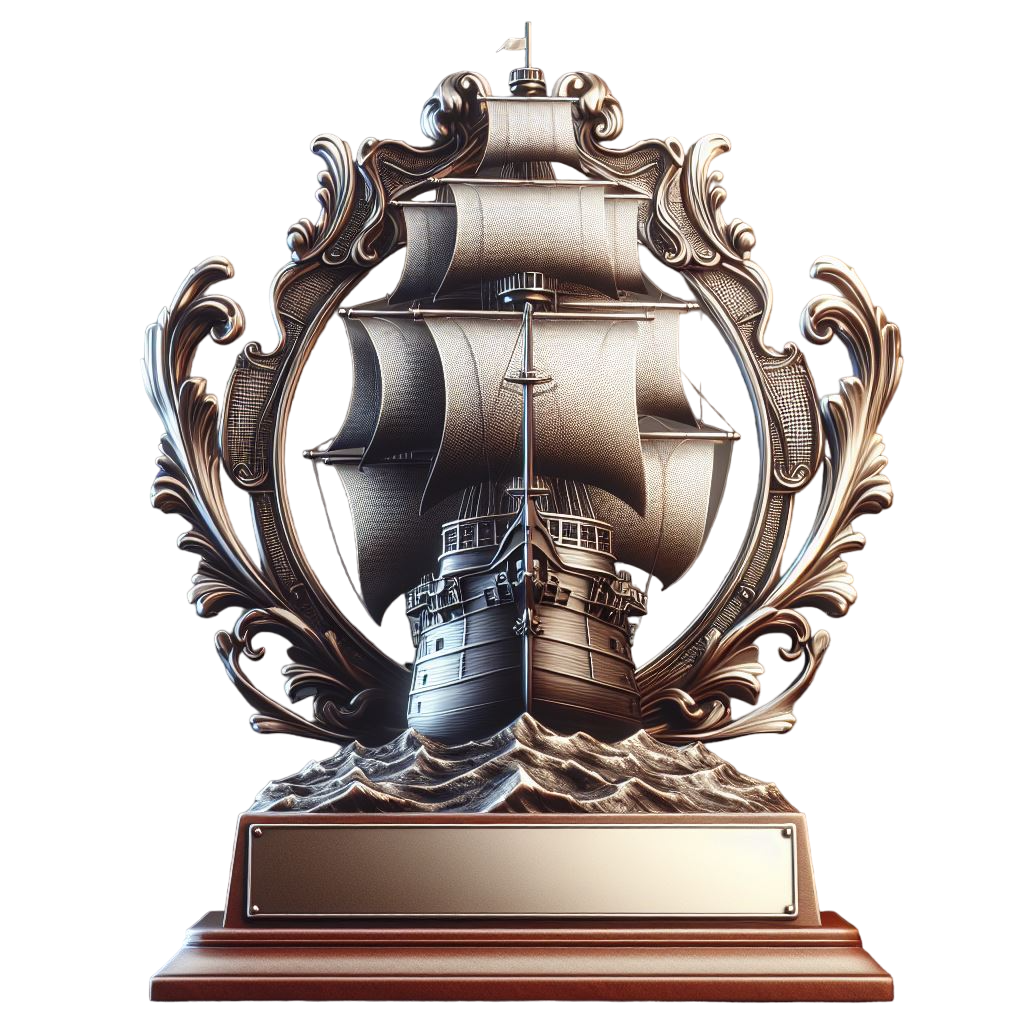 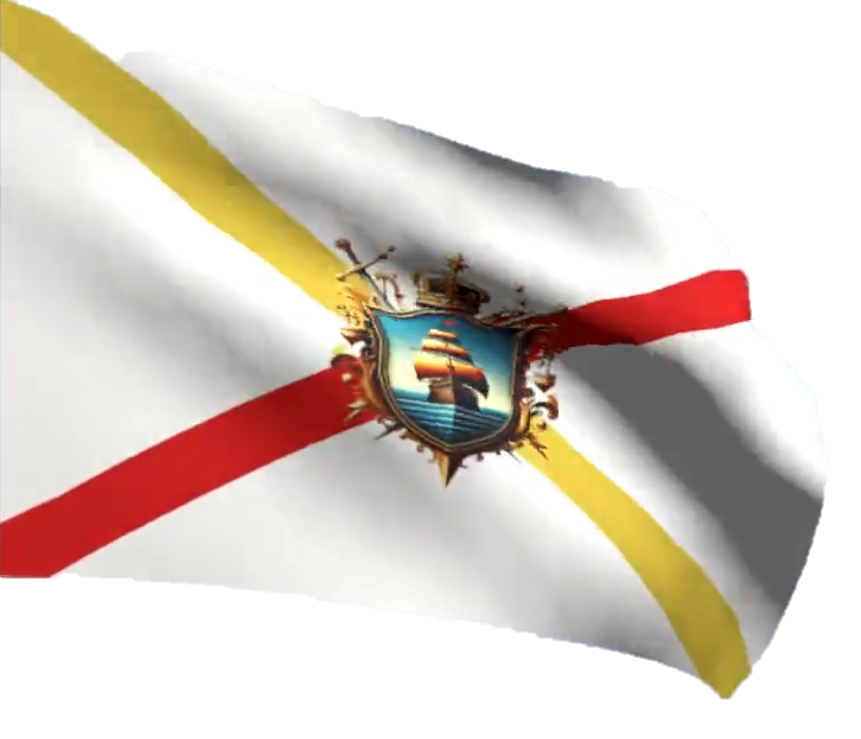 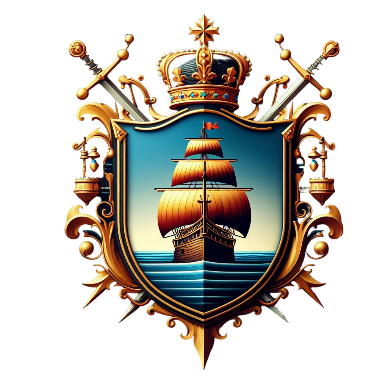 CAZATESOROS, JUNIO-2050
Expedición ganadora: Guardia marina
Cazatesoros
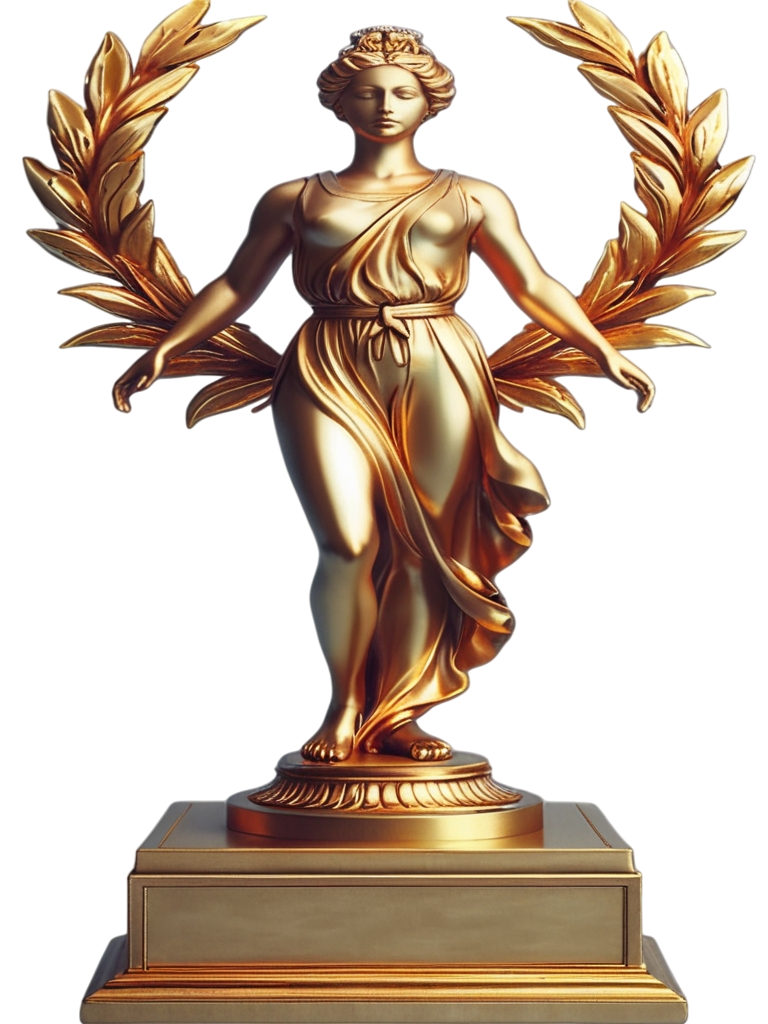 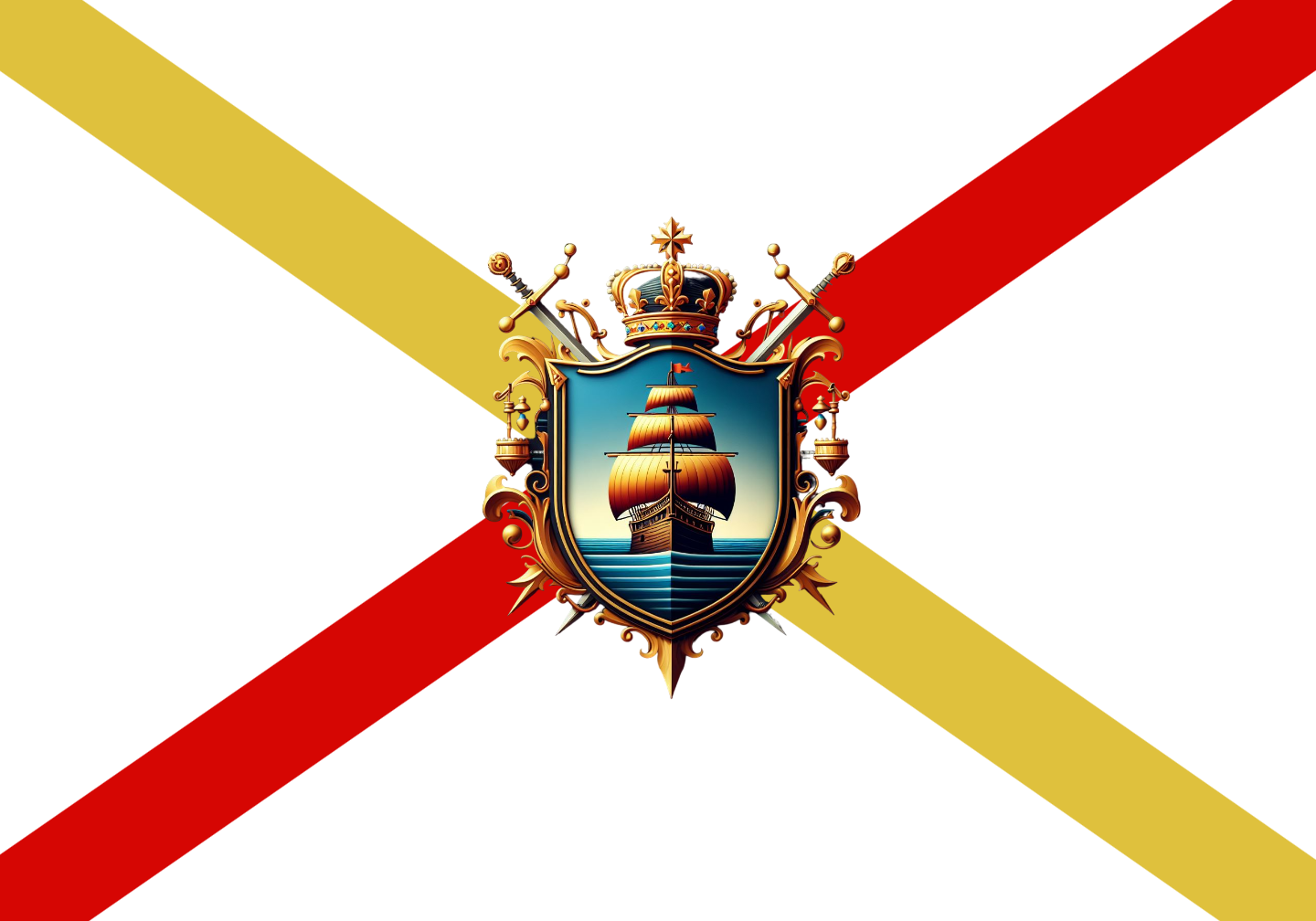 Junio
2050
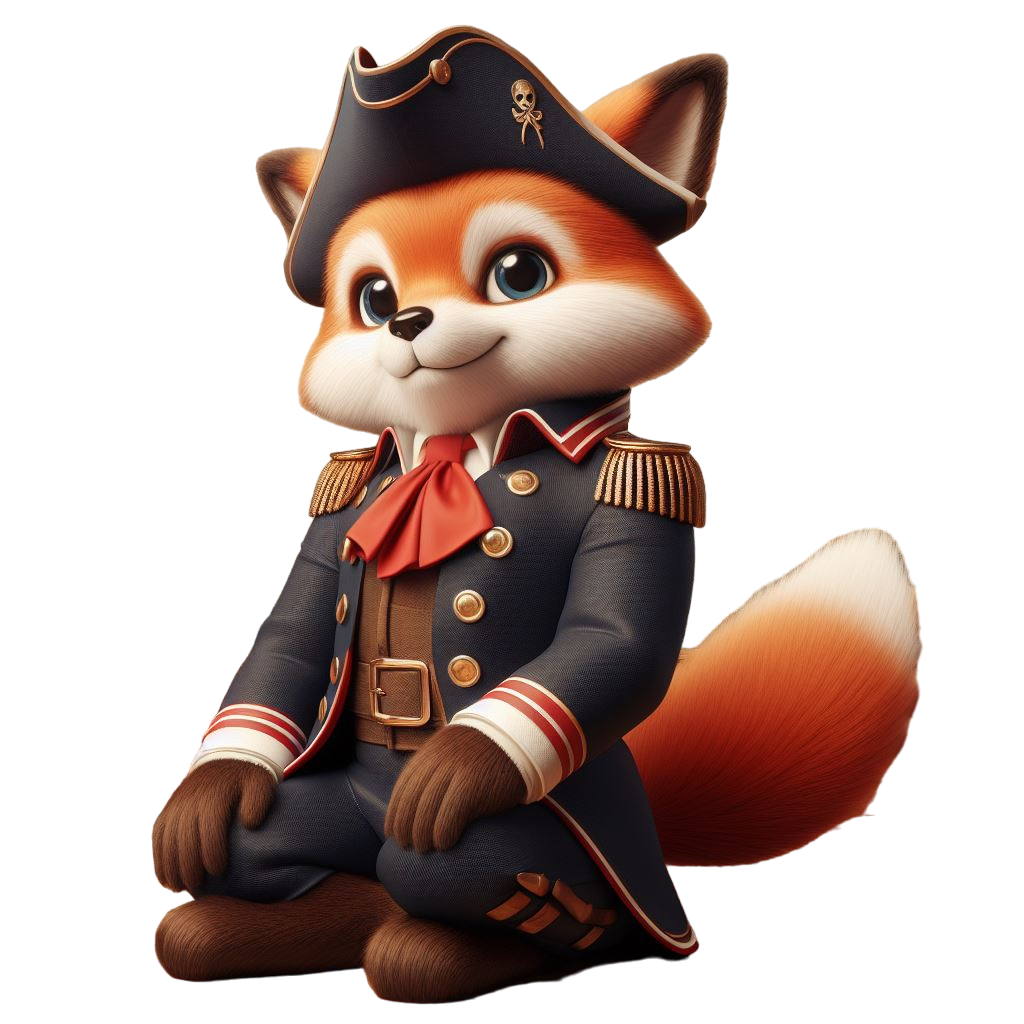 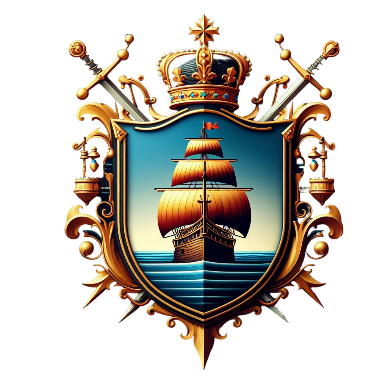 A Rosa del Océano por su
gran contribución al imperio
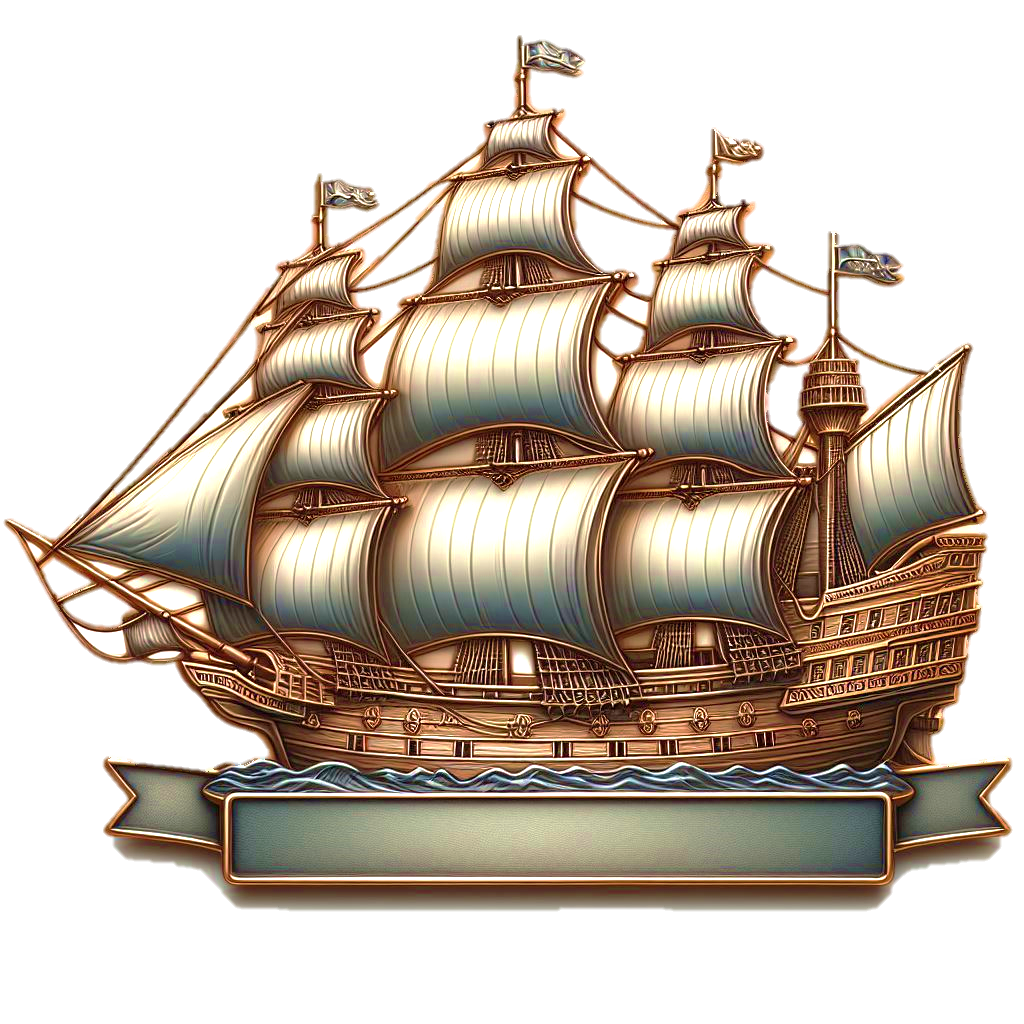 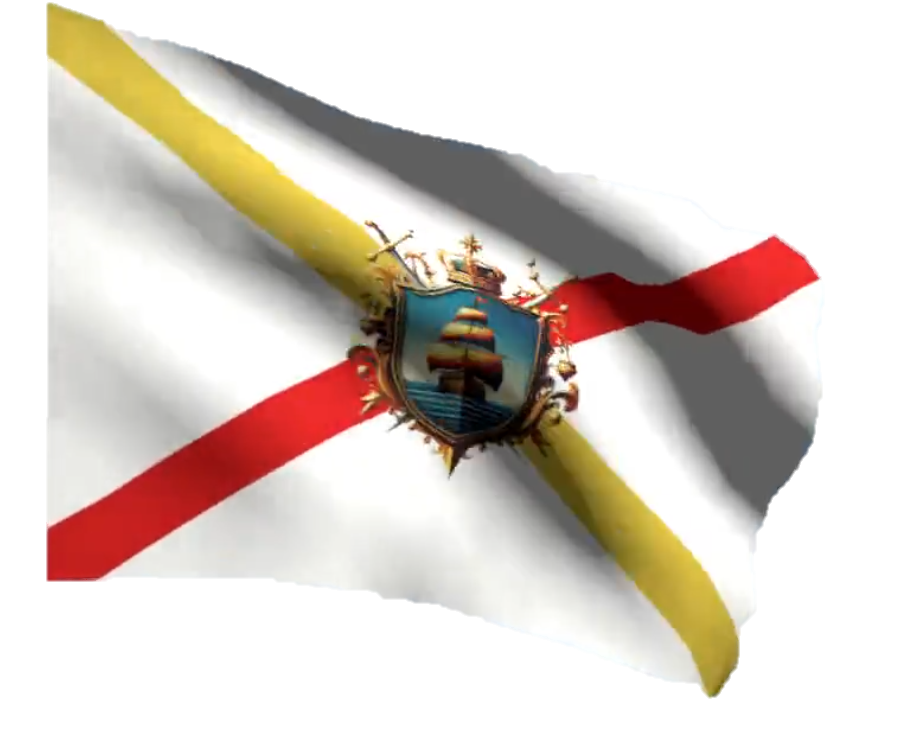 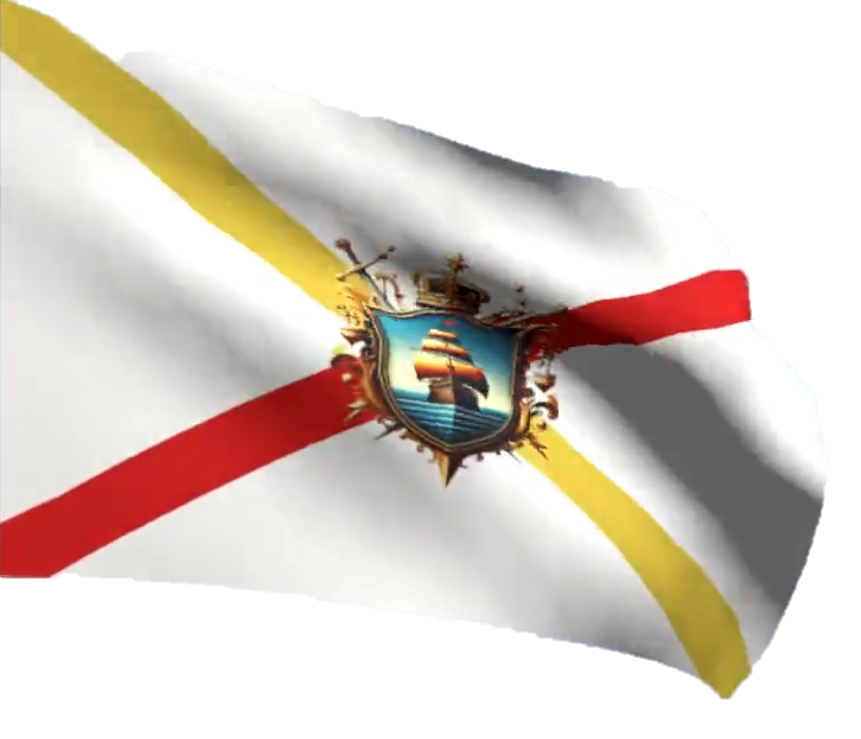 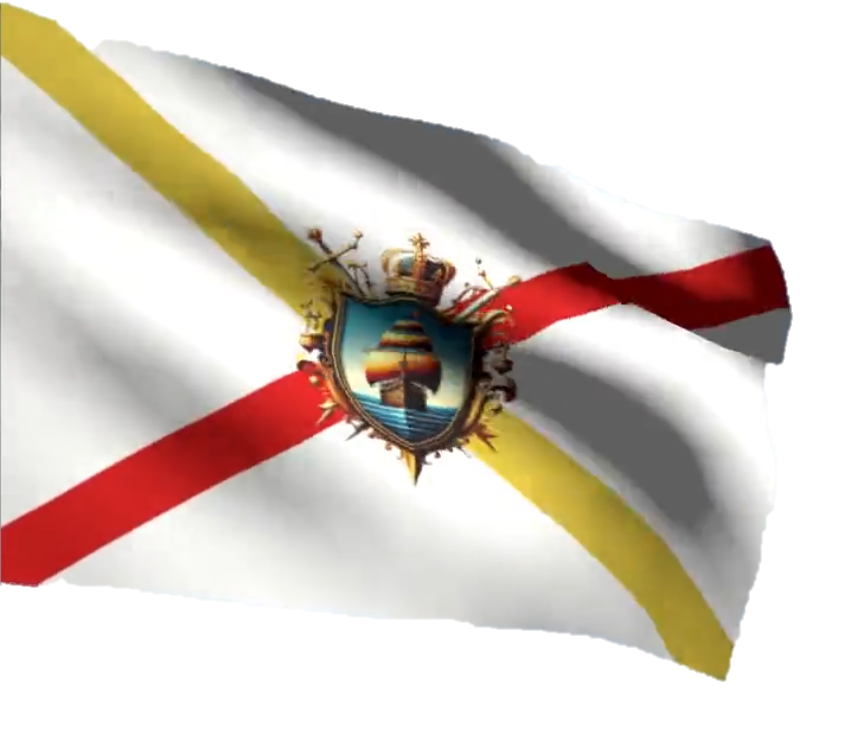 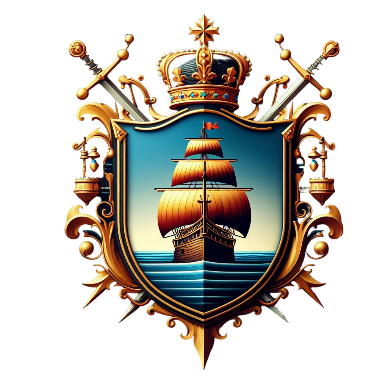 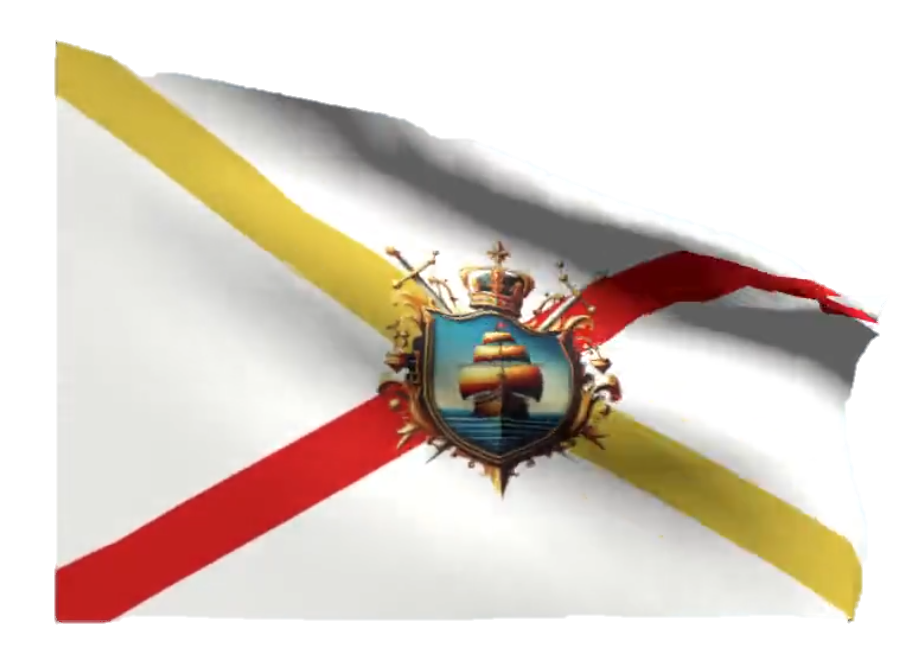 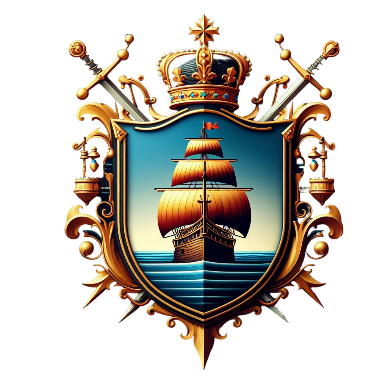 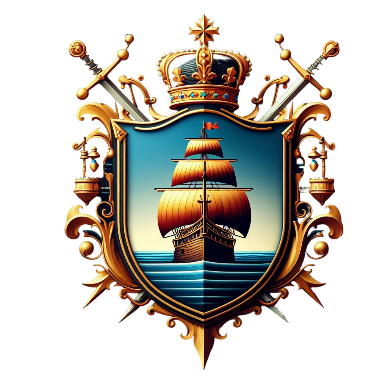 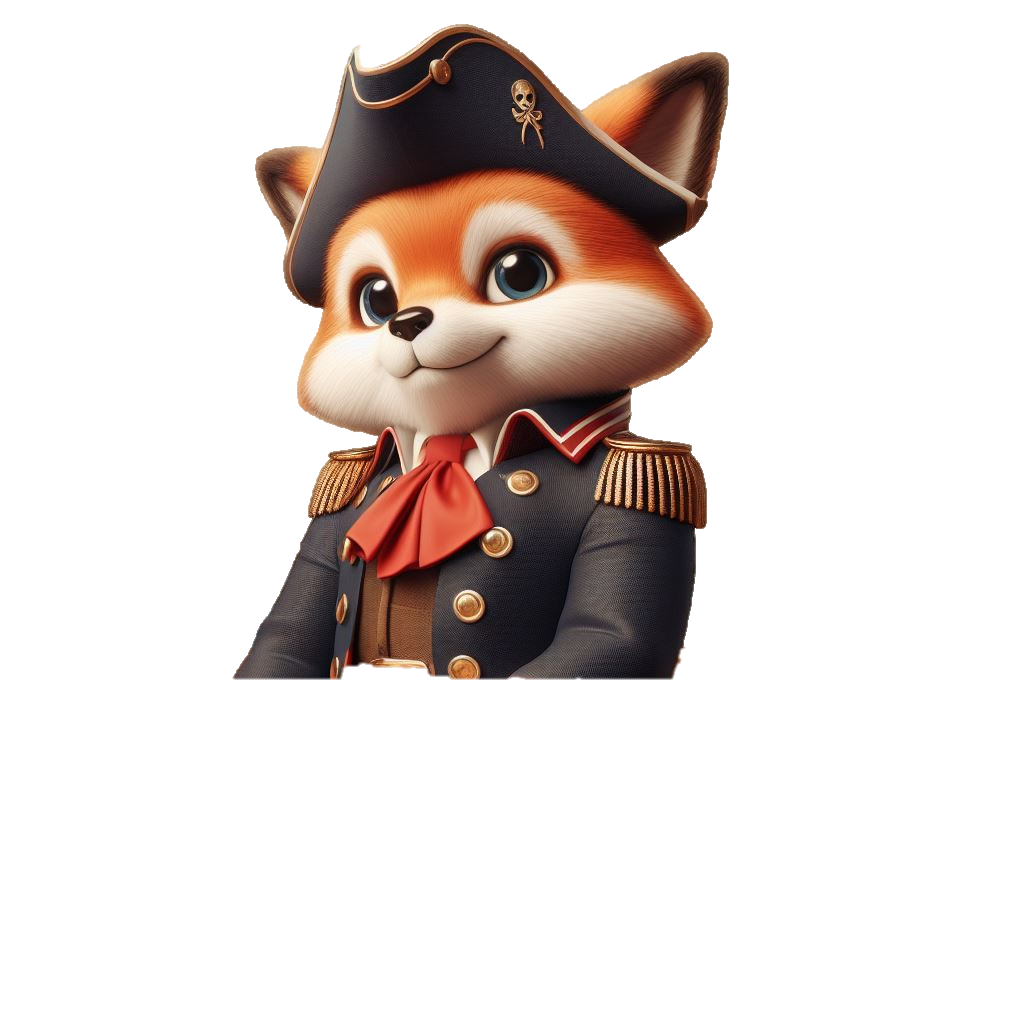 CAZATESOROS. JUNIO-2050